ICG/NEAMTWS Steering Committee
12 April 2023, Paris/online

WG1 « Hazard assessment and modeling » 
													Audrey Gailler & Mauricio Gonzalez
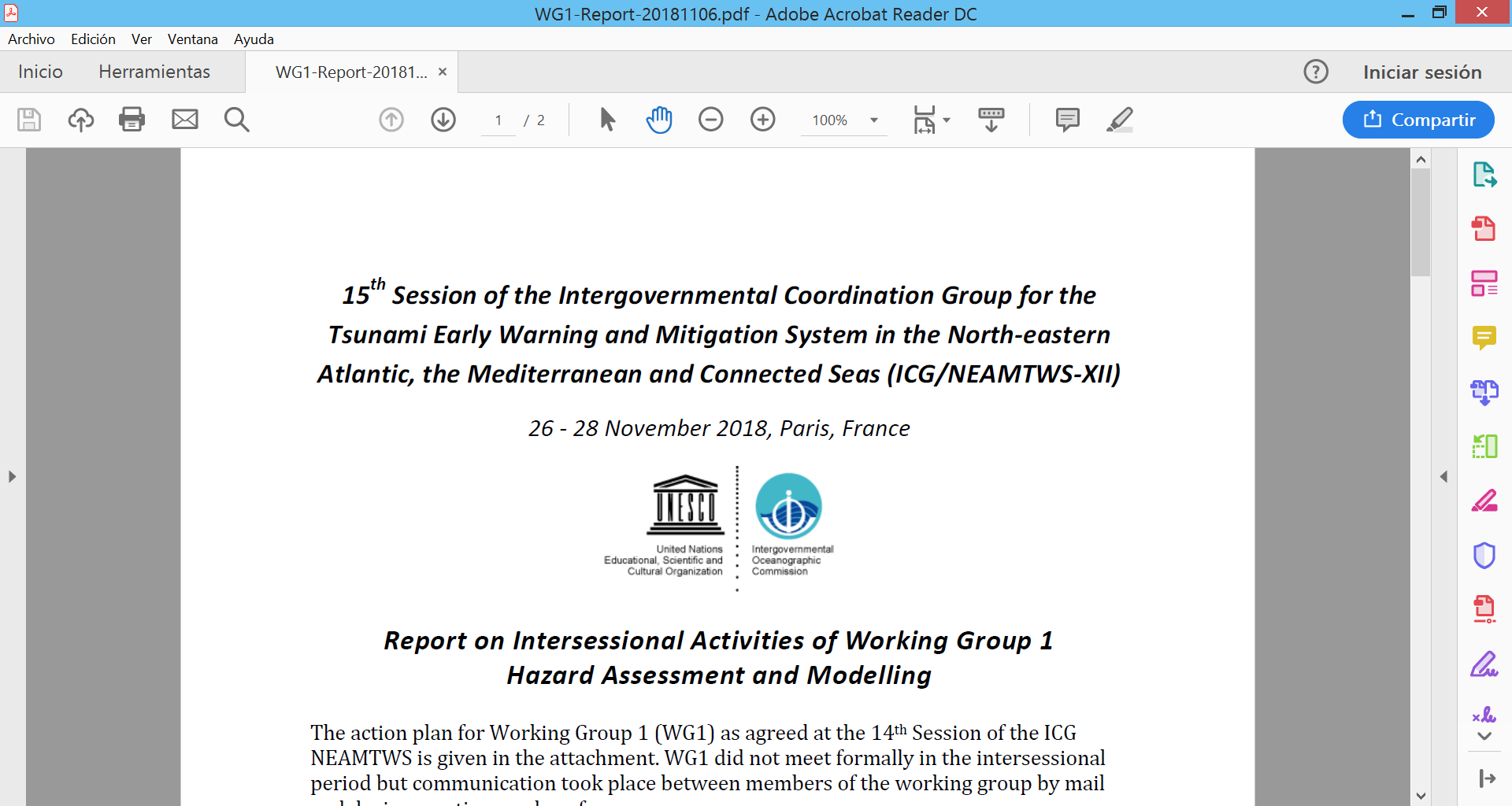 2023+ Actions (WG1)
Elaborate a draft ToR of WG1, including Risk assessment (draft).

Discuss methodologies and procedures for hazard assessment (deterministic vs probabilistic) for different applications: preparation, mitigation, evacuation (TsunamiReady). Portugal, Spain, France, Italy,…. 

Collect benchmark data for NEAMTWS. Spain, France, Greece,… 
      
Start with WG4 a guideline on risk application (preparation, mitigation, evacuation)

CoastWave EU Project interaction: guidelines evacuation maps for Tsunami Ready

Interact and support WG4 and TT on Tsunami Ready